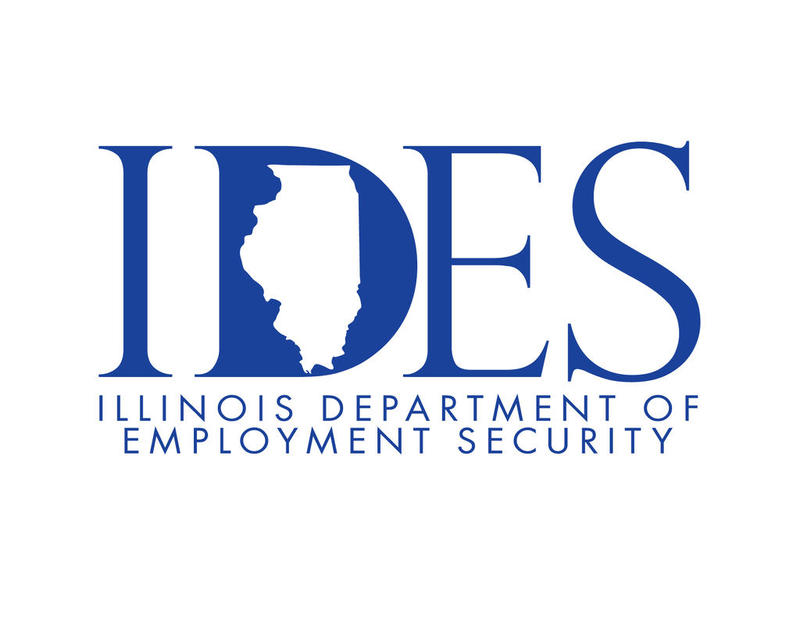 IDES benefits under the Trade Adjustment Assistance (TAA) program
Introduction to the Trade Adjustment Assistance Reauthorization Act(TAARA)Program
Introduction to the Trade Adjustment Assistance Reauthorization Act(TAARA)Program
WELCOME
Does anyone know what we (IDES) are here to talk about today?
$
$$
TAA Funding
Federal TAA funding




LWIOA      Partner agencies distribute TAA funds    IDES Trade Unit

Schooling/Travel, Books, etc.                                TRA & RTAA payments
Trade Act Benefits
TRA (Trade Readjustment Allowance): for the most part a continuation of the payments you received from Unemployment.  It pays at the same rate but is only payable if you are attending school or interested in attending school.

RTAA (Reemployment Trade Adjustment Assistance):  Is a program for workers age 50 or older who return to full time work.  To be discussed later.
TRA payment lengths
U.I. (Unemployment Insurance)
Benefit Year
TRA payment lengths
U.I. (Unemployment Insurance)
Basic TRA
Benefit Year
Additional TRA
Additional TRA allows for payments of 65 out of a 78-week period.  



This is only if you are attending school and once you complete your schooling the TRA payments end.
TRA payment lengths
U.I. (Unemployment Insurance)
Basic TRA
6 Months
6 Months
Benefit Year
Additional TRA
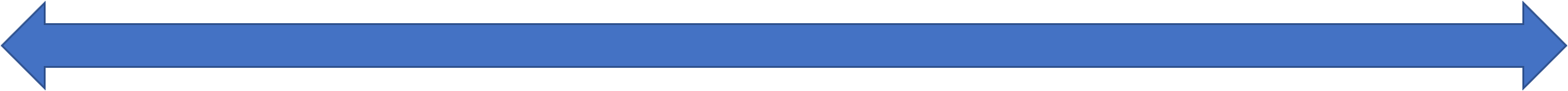 1 Year (or 52 weeks)
Add. TRA
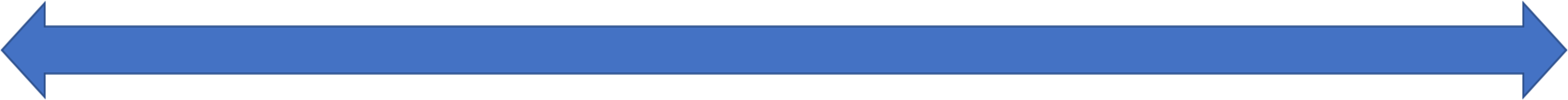 13 weeks
Completion TRA
If you require (and are eligible) for more training, you may be eligible for an additional 13 weeks of Completion TRA.




This is only payable within the last 20 weeks of your training, ending on your completion date (back end).
TRA payment lengths
U.I. (Unemployment Insurance)
Basic TRA
6 Months
6 Months
Benefit Year
Additional TRA
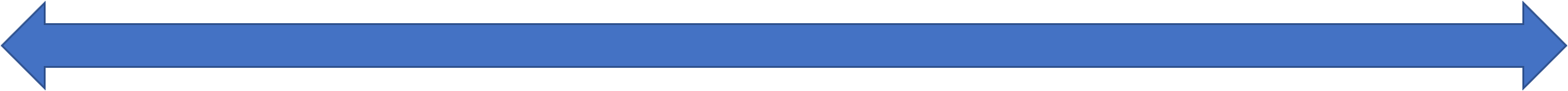 1 Year (or 52 weeks)
Completion TRA
Add. TRA
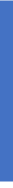 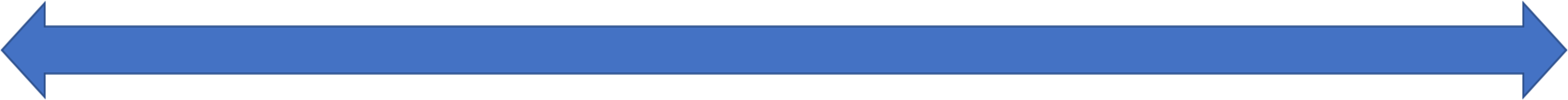 13 weeks
13 weeks
TRA payment lengths
Or
TRA payment lengths
U.I. (Unemployment Insurance)
Basic TRA
6 Months
6 Months
Benefit Year
Additional TRA
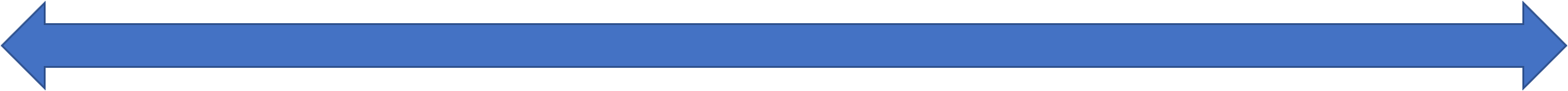 1 Year (or 52 weeks)
Completion TRA
Add. TRA
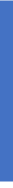 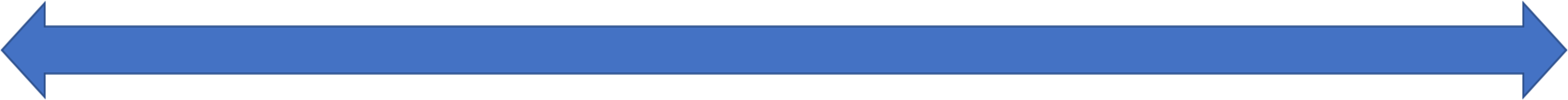 13 weeks
Potential Gap
13 weeks
TRA payment lengths
In essence you have the possibility of attending school for a period of 2 & ½ years.  

All while receiving the same amount of money you did on Unemployment (this period includes the 6 months of UI).
Time limits to apply
There are time limits and requirements to apply for training so the most important thing you can do is communicate (soon!) with your LWIOA case managers.


We recommend you make an appointment today!!!!!!!!!!!!
Legal responsibilities
Communicate with your Case Manager regularly.

Failure to do so or complete all required training could result in having to pay benefits back.
Additional beneficial info:
You can work while attending school to help stretch your dollar and keep food on the table.

Once you get to TRA there is a bigger perk.

But lets discuss how PT employment on UI works
Additional beneficial info:
Two main rules for working and receiving UI:

Communicate with your Case Manager and get the appropriate authorization.


You must be working PT and earning under your WBA.

WBA (Weekly Benefit Amount)-How much you are determined to receive on UI, not including dependent allowances.
PT work and benefits on UI
WBA $200.00
Earn $101.00-removes $1.00=payment of $199.00
½ way-$100.00
Earn $99.00-under ½ way point, no money removed =payment of $200.00
PT work and TRA benefits
Once on TRA the rules for PT earnings changes.


Now you can earn up to 1.5 times your WBA before they remove any money from your payment.


You can earn up to 2 times your WBA before they cancel that week’s benefit. (It must still be PT work)
PT work and TRA Benefits
Earn $301.00-removes $1.00=payment of $199.00
1.5 x WBA-$300.00
Earn $299.00-under 1.5 point, no money removed =payment of $200.00
WBA $200.00
RTAA (Reemployment Trade Adjustment Assistance):
RTAA is a program for workers age 50 or above who become reemployed at a lesser rate than from their adversely affected employer.

Note: you can do training and RTAA but from a financial point TRA is normally more beneficial.  See your Case Manager if you have questions.
RTAA (Reemployment Trade Adjustment Assistance):
Example: If you earned $20.00 per hour at your adversely affected employer and now you earn $10.00 that is a $10.00 difference.

RTAA pays half of the difference so that would be $5.00 per hour.

$5.00 per hour for a 40 hour week equals a payment of $200.00 for every eligible pay stub.
RTAA (Reemployment Trade Adjustment Assistance):
It must be FT to be eligible (or FT school and part time work).
You cannot start with RTAA and then go to TRA.
You can possibly go to RTAA after doing short term training and receiving TRA.
Any weeks of TRA paid will be removed from your $10,000.00 and 2 years.  It is not two separate programs.
If you might be interested in RTAA?
Contact your Case Manager to fill out a RTAA application.

Most important!!!!  Keep your pay stubs from your adversely affected employer!!!

We start with the last stub and we have to have all of them going backwards until we get to your last Full Time Stub.  In some cases we have had to go back over a year to get to the last FT stub.  This is a Federal requirement and is audited.
Additional points for both TRA and RTAA
Severance pay: Severance pay does not affect TRA or RTAA.
Pension: Pension payments may affect TRA payments only.  It depends on how the contributions were made (Either you, The Employer or both) if it will affect your TRA payment (Same rules as for UI).  Pension payments do not affect RTAA payments.
Social Security:  Social Security no longer has any affect on UI, TRA or RTAA.

Class Attendance:  Failure to attend class for any reason will result in a phone hearing and could affect your payment.  (Missing 1 day of class could jeopardize the payment for the whole week.  You must complete and have the student attendance sheets signed by your instructors.  Retain this forms for audit purposes.
Additional points for both TRA and RTAA
Break in Training:  If the break is less than 30 days (such as in-between semesters) you can still get paid.  If the break is more than 30 days, you cannot be paid.

Tax Documents: Whether on UI, TRA or RTAA you will receive the same tax document every year, a 1099-G.  It is important to keep your address current in the UI system to ensure you receive your tax document as the postal service is not allowed to forward State mail.
    Note for RTAA only: Due to the nature of the manual upload of payments,          taxes are not able to be withheld from RTAA payments only. FYI
Additional points for both TRA and RTAA
UI or TRA questions/issues: Once a person is designated as Trade Act Benefit eligible a TRA claim will be entered in the system.  From that point on any questions, whether UI or TRA, should be directed toward the Trade Unit.
HCTC (Health Care Tax Credit): Claimants are eligible for HCTC while receiving TRA payment or RTAA payments.  This program is administered by the IRS.
RTAA: A person may work FT, or FT school and PT work.  Or a person may work 2 PT jobs to equal FT.
TRA election: A person may requalify for UI at a lower rate.  You can elect to continue on TRA.
Final point for both TRA and RTAA
Continual contact with LWIOA Case Managers:  There is a requirement that people keep in contact with their case managers every 28 days. Case Managers document issues and contact in their computer system which generates a report for the Trade Unit who updates the system.  

Failure to remain in contact with Case Managers will result in a cease of TRA payment!!!!
Contacting the Trade Unit
IDES is prohibited from communicating with customers via email.

For questions please call the Trade Unit Hunt Group # (217) 524-7826

Or contact your Case Manager to look into issues.
Time for Q & A
Questions?
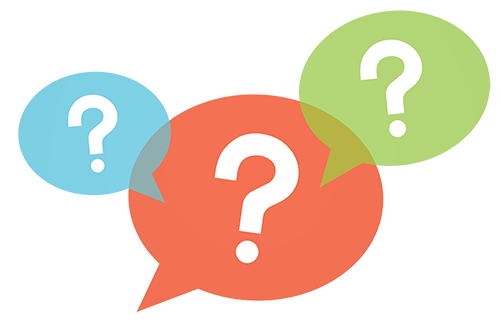